What does the term “civil law” mean?
Law derived from comprehensive civil codes enacted by legislatures?
Yes, but it is more than that.

Law governing relations between private persons (natural persons and juridical persons), as opposed to “public law”—law governing relationship between the state and private persons?
Yes, but it is more than that.

Law developed over the course of 700 years of legal development beginning with the rediscovery of Roman law texts in the late 12th century in Italy through and including codification in the 19th century?
This is Peter Stein’s answer.
Copyright © 2021 Carolina Academic Press, LLC. All rights reserved.
Byzantine Empire Under Justinian
Copyright © 2021 Carolina Academic Press, LLC. All rights reserved.
What do we need to know about Roman Law?
Developed over the course of 1100 years—5th Century BCE to 6th century CE.

Justinian's compilation – the Corpus Iuris Civilis (Corpus Juris) – promulgated 533 CE. 
Rediscovered in Pisa, Italy in late 1100s.
Copyright © 2021 Carolina Academic Press, LLC. All rights reserved.
Corpus Juris
Codex – collection of imperial laws and edicts up to 534 (essentially an update of the Theodosian Code).
Novellae – continuation of codex for subsequent laws and edicts.
Digest – compilation and redaction of commentaries by jurists dating from classical period of Roman law (31 BCE – 235 CE).
Arranged in 50 books (libres)
Subdivided into titles (titulos)
Dominated by work of several key jurists – e.g., Ulpian, Paul.
Institutes – short, concise textbook for law students.
Follows 3 part model invented by Gaius (Persons, Things, Actions)
Copyright © 2021 Carolina Academic Press, LLC. All rights reserved.
Professor Peter Stein, QC (1926-2016)
Judge and Jurist in the Civil Law: A Historical Interpretation, 46 La. L. Rev. 241 (1986)

Stein is telling us a story about the evolution of the Civil Law.
What are the the key themes of his story?
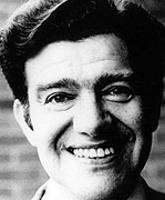 Copyright © 2021 Carolina Academic Press, LLC. All rights reserved.
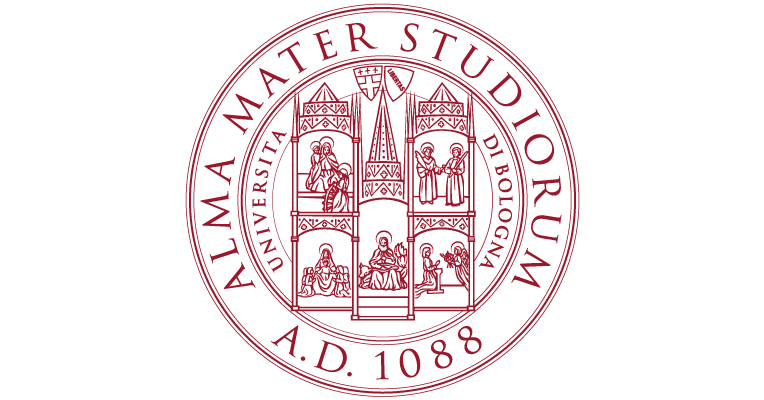 Period of Ius Commune (1200-1500)
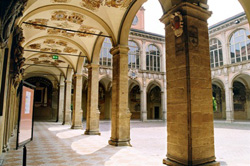 The Problem
The Solution
Medieval University and formal legal education based on study of rediscovered Corpus Juris
E.g. Bologna – two faculties (Canon Law and Civil Law)
Only laws worth studying were those that transcended national boundaries – canon law and civil law.
Complex Legal Pluralism
Different law for different regions, different social classes, different aspects of life.
Sources of law were diverse and incomplete.
Copyright © 2021 Carolina Academic Press, LLC. All rights reserved.
Period of the Ius Commune
Glossators
Commentators
Concentrated on pure exegesis.
Treated texts as sacred.
Answer to every question is found in the texts.
Accursius – 
The Great Gloss
Used manuscripts of Corpus Juris and Gloss of Glossators but did not distinguish between them.
Authority of the Gloss is just as important as authority of original text, maybe more.
Bartolus of Saxoferrato
Copyright © 2021 Carolina Academic Press, LLC. All rights reserved.
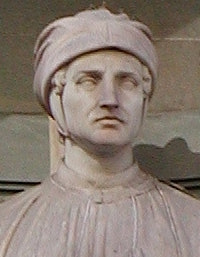 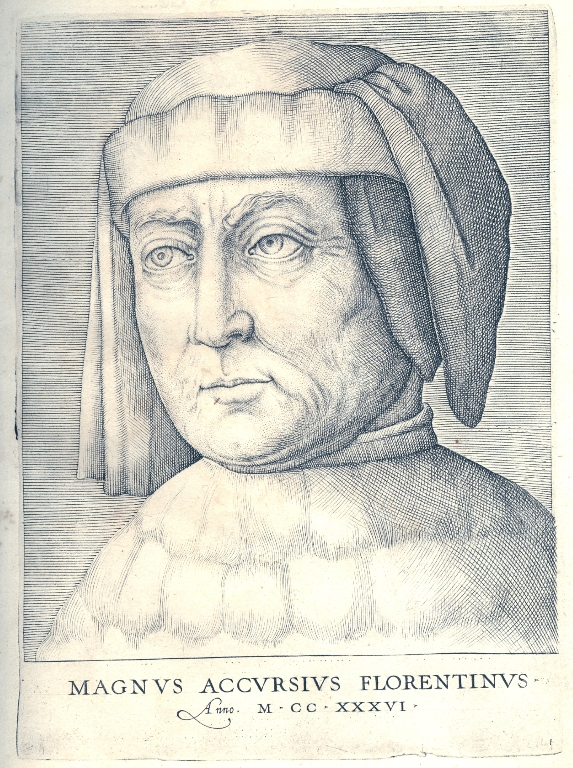 Accursius (1182-1260)
Degestum Vetus with Accursius’ Gloss
Justinian 1 – Codex Justinianus
Copyright © 2021 Carolina Academic Press, LLC. All rights reserved.
Bartolus de Saxoferrato (1314-1357)
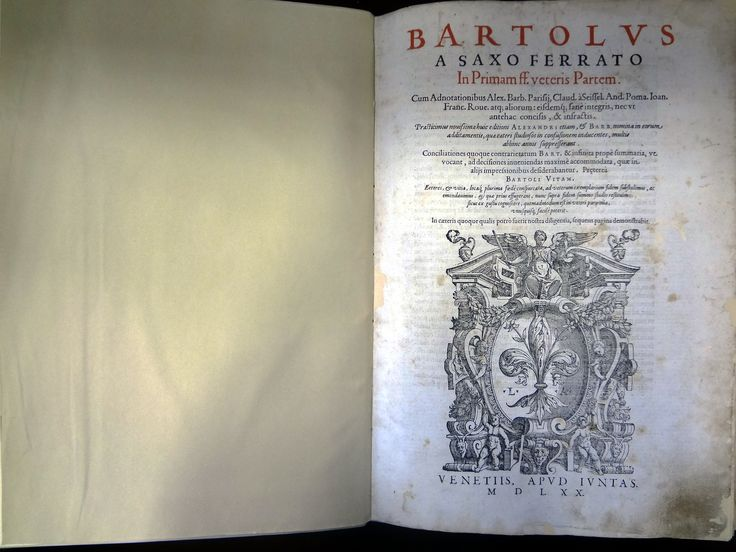 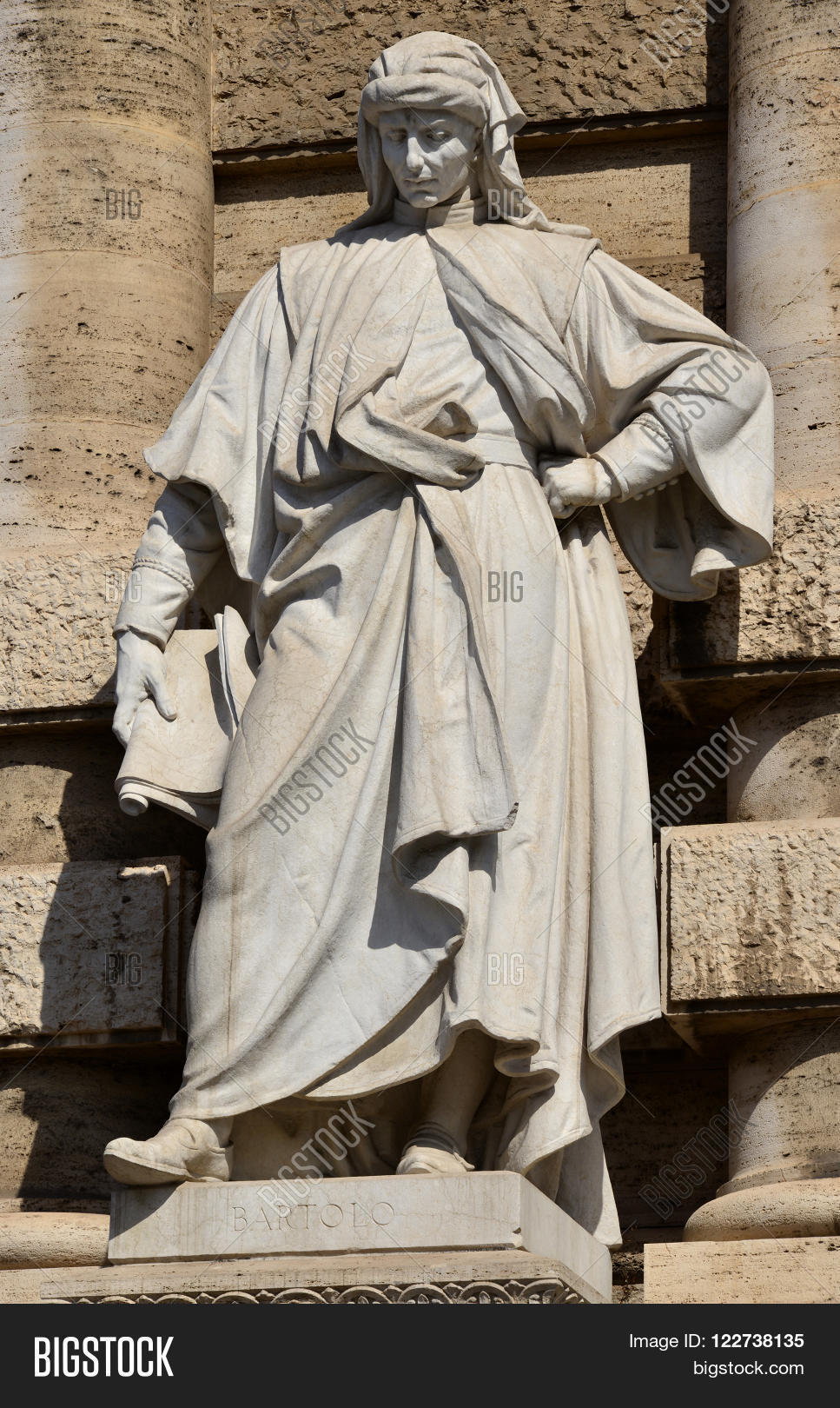 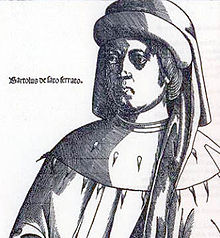 Copyright © 2021 Carolina Academic Press, LLC. All rights reserved.
The full set of 1087 PowerPoint slides is available upon adoption. If you are a professor using this book for a class, please contact Rachael Meier at remeier@cap-press.com to request your slides.
Copyright © 2021 Carolina Academic Press, LLC. All rights reserved.